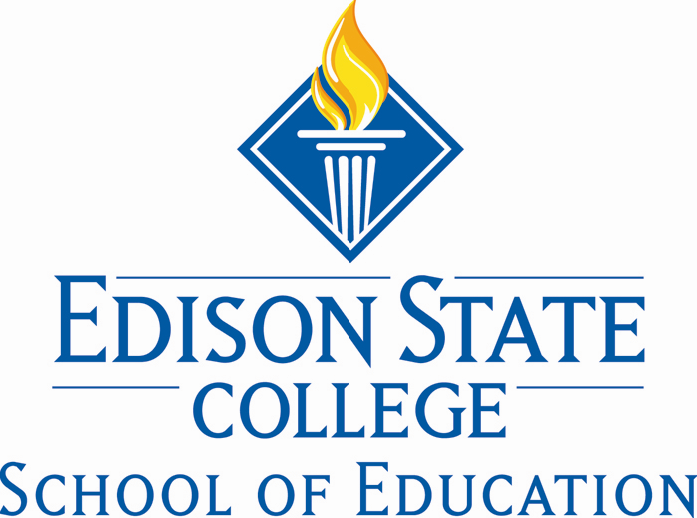 Unit goals 2011 - 2012
SIR II Data – Effective Use of Technology
Break Out – Full time and Adjunct Faculty
Key Points 
Revealed in SIR II Data
Overall data from 2010 and 2011 is similar;
Concerns:
Technology use decreased
Very Effective use decreased
In effective use increased
Break Out data revelations
2010 Minimal differences between full time and adjunct faculty
2011 Full time faculty very effective significantly above the mean
2011 Adjunct faculty very effective significantly below the mean
2011 Full time faculty moderately ineffective and ineffective significantly below the mean
2011 Adjunct faculty moderately ineffective and ineffective significantly above the mean
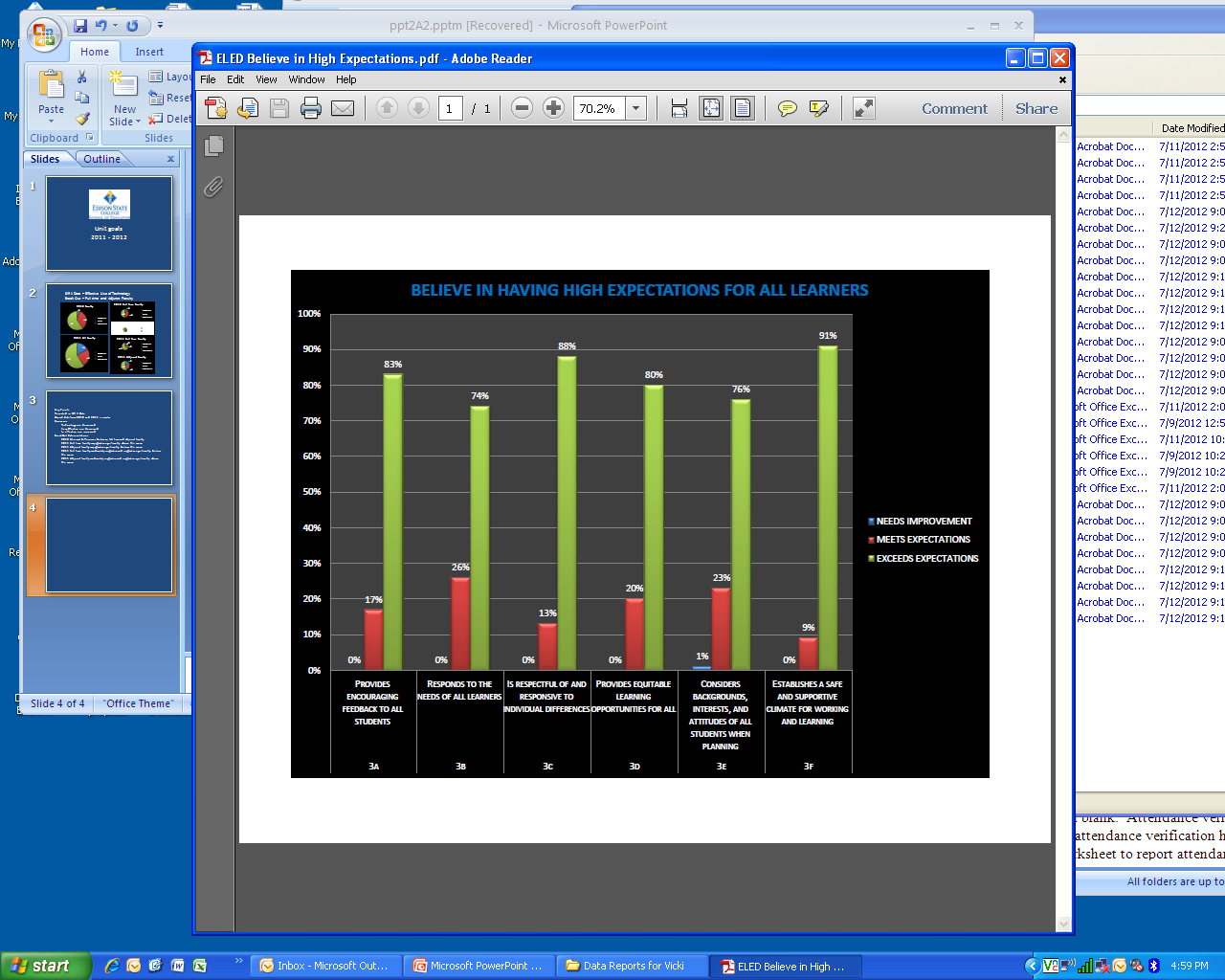 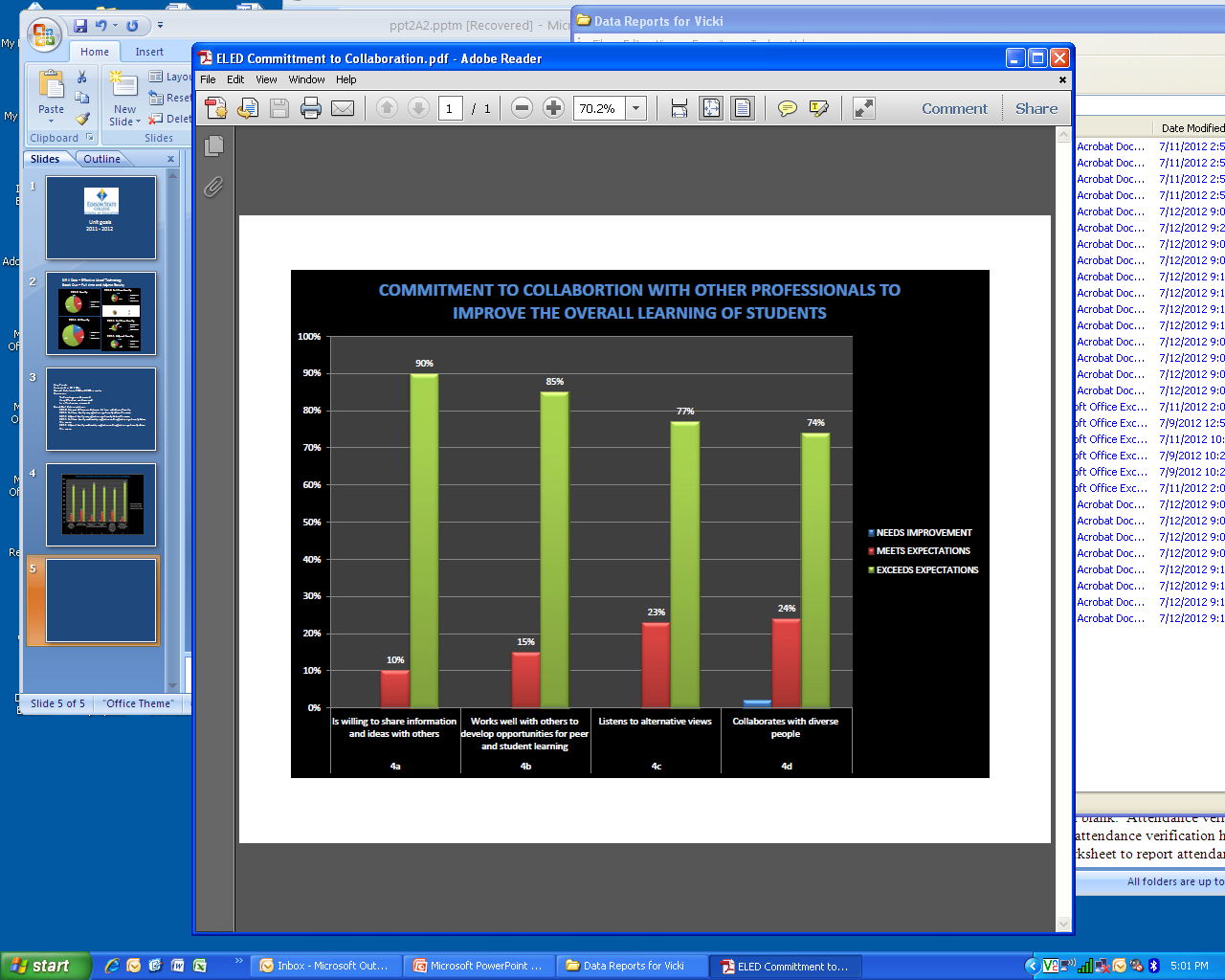 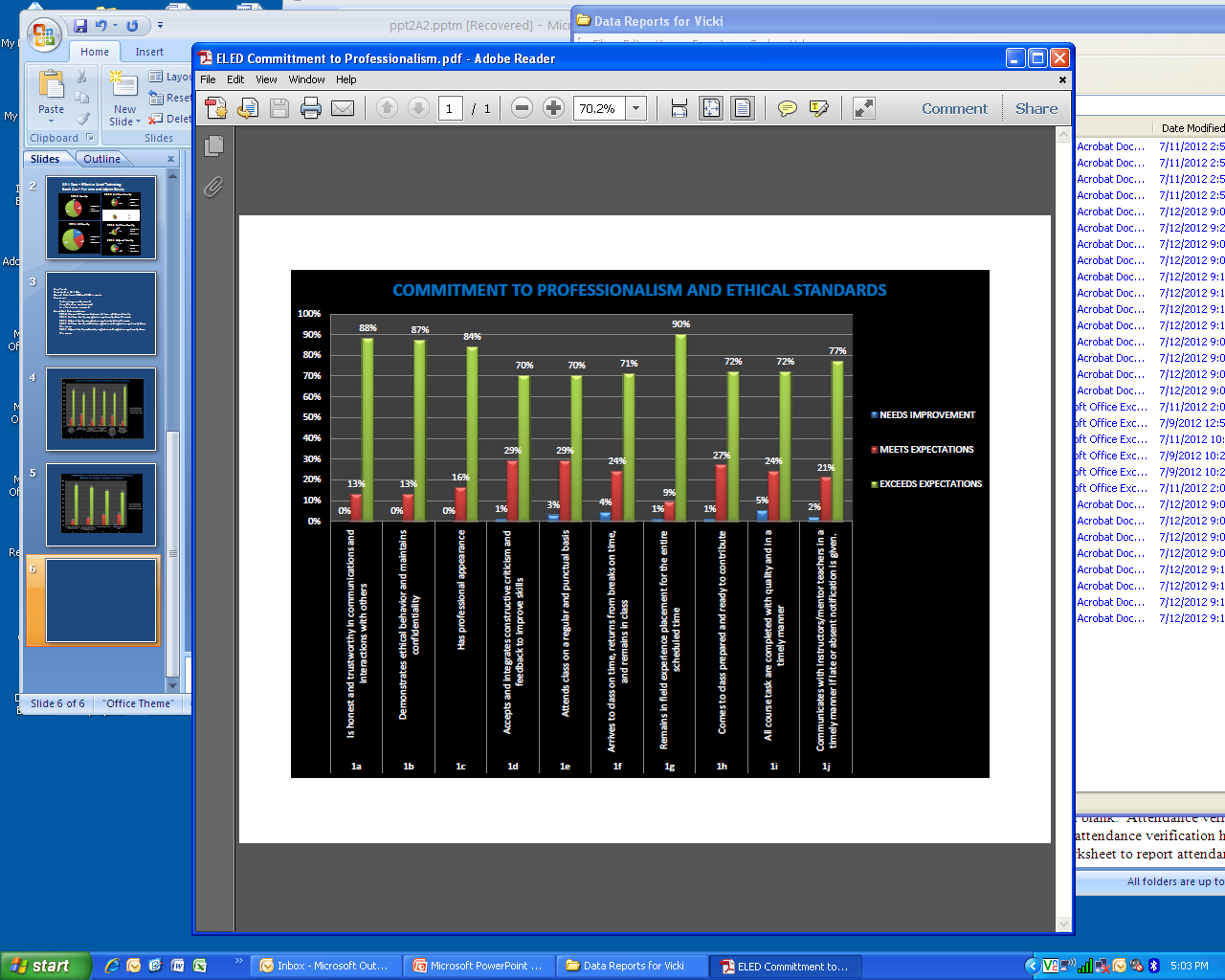 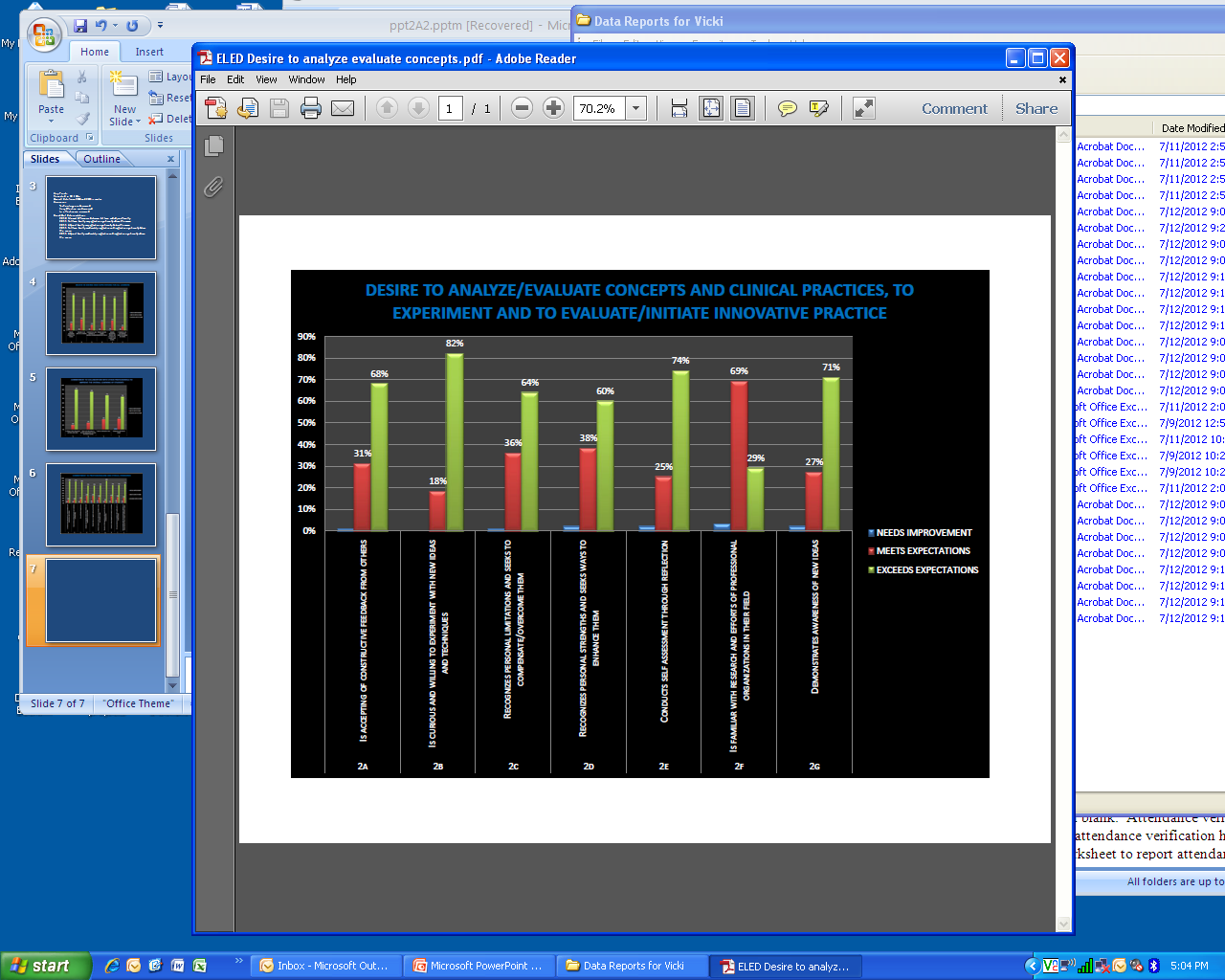